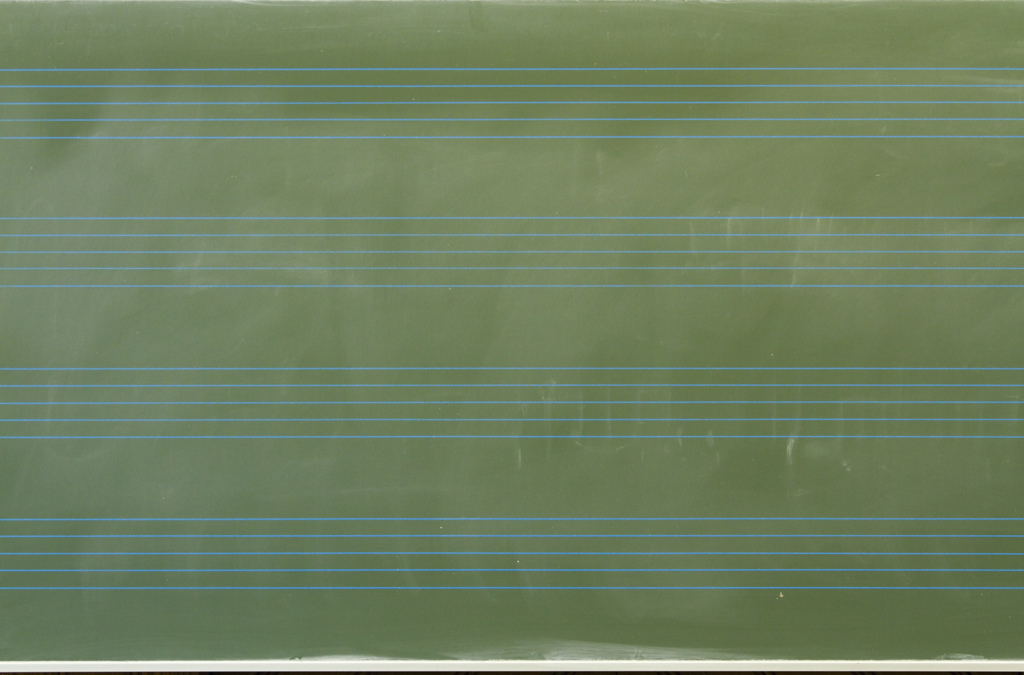 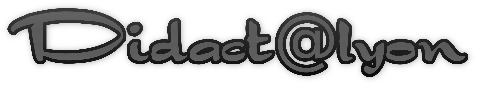 POUR UN ENSEIGNANTDIDACTICIEN
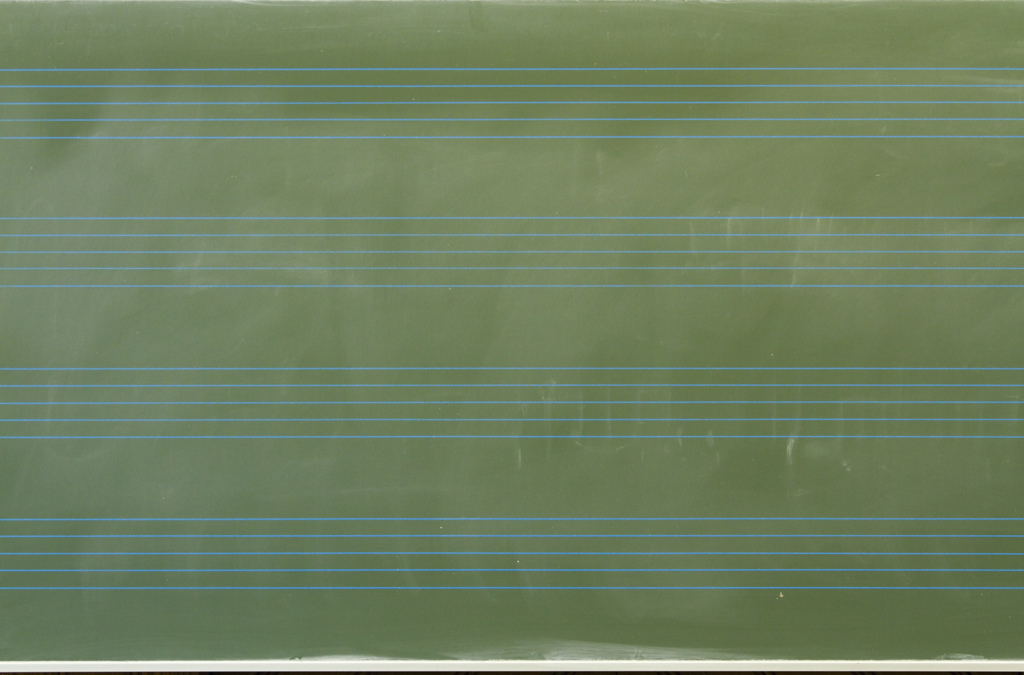 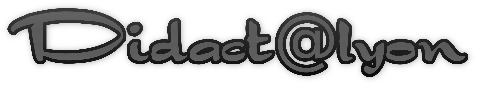 L’ENSEIGNANT DE FRANCAIS
Une formation disciplinaire à l’université
Une formation professionnelle à l’IUFM, l’ESPE ou l’ISFEC
Une formation pédagogique consolidée par la pratique
Quelle formation didactique ?
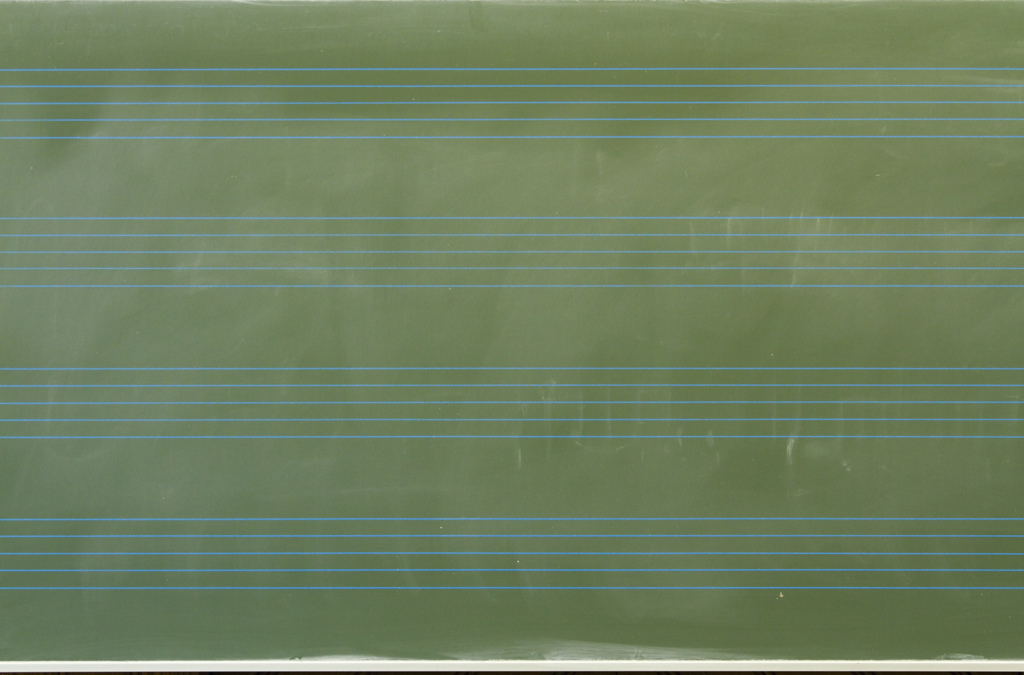 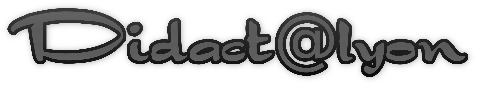 DIDACTIQUE, DIDACTICIENS
Ces termes désignent la recherche et les chercheurs
« Les didactiques sont des disciplines de recherche qui analysent les contenus (savoirs, savoir-faire…) en tant qu’ils sont objets d’enseignement et d’apprentissage, référés et référables à des matières scolaires » Y. Reuter
En lien avec :
Les pratiques d’enseignement
Les prescriptions des instructions officielles
Les recommandations des formateurs et des inspecteurs
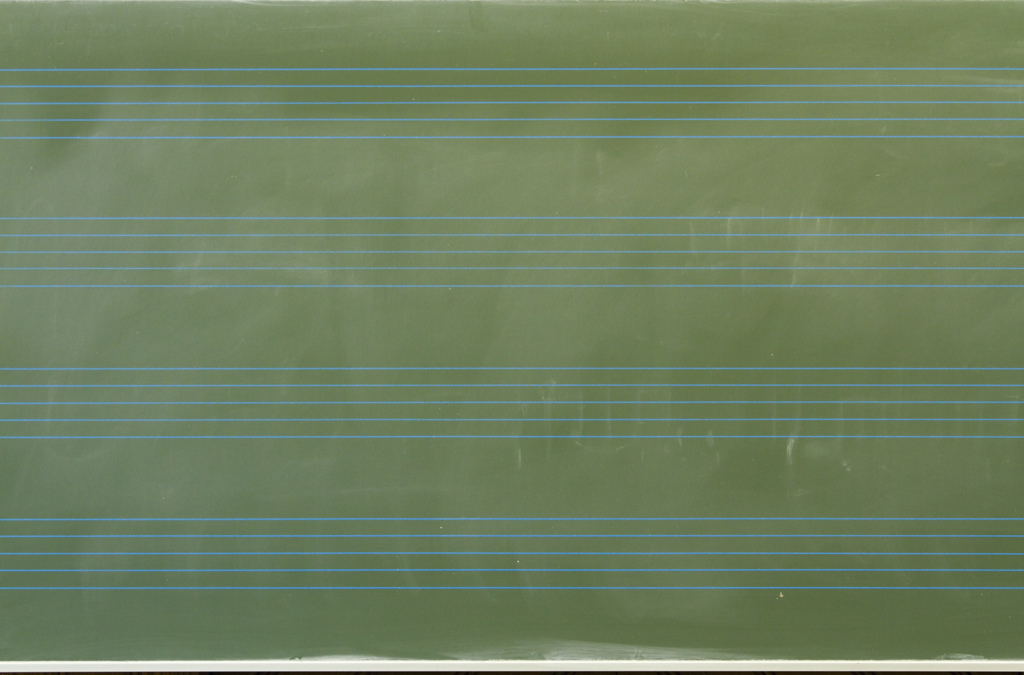 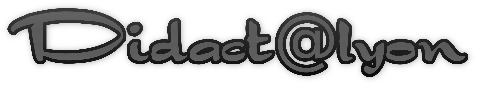 MAIS QUEL LIEN AVEC L’ENSEIGNANT ET SON TRAVAIL ?
La transposition didactique : le passage des savoirs savants aux savoirs enseignés et enseignables (Chevallard)

L’ingénierie : elle recouvre les opérations à effectuer pour mettre au point les moyens d’enseignement : plans d’’année, séquences, dispositifs d’apprentissage et d’évaluation
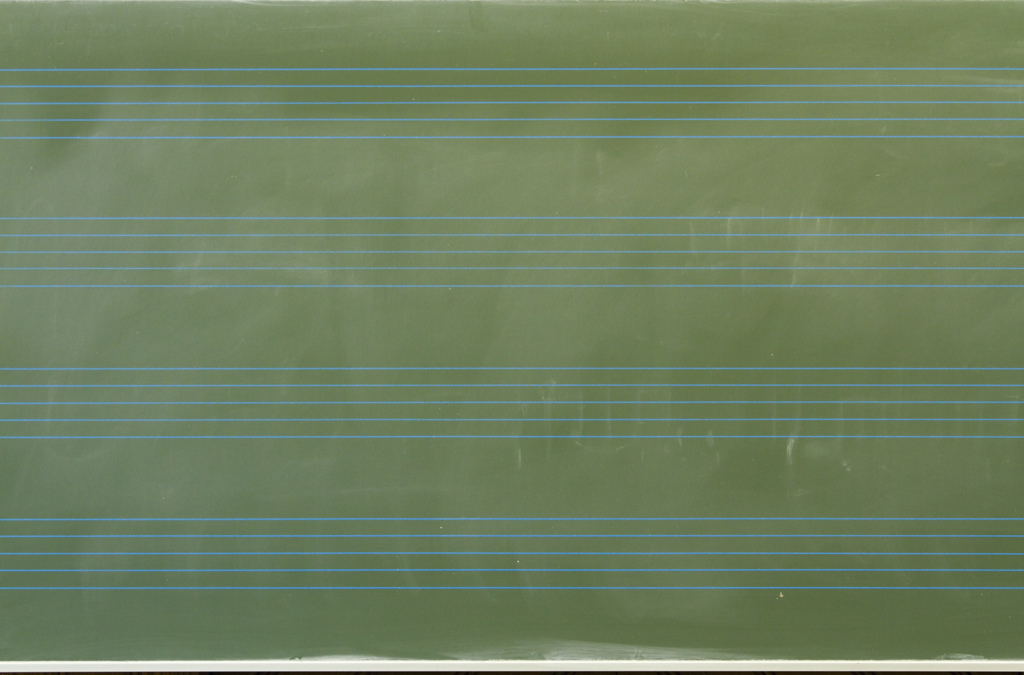 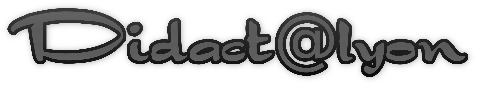 L’ENSEIGNANT DIDACTICIEN
S’approprie les grands domaines de recherche didactique de sa discipline (didactique de l’oral, de la lecture, de l’écriture, de la langue)
Conçoit en équipe la mise en œuvre de son enseignement (plans d’année, séquences)
Doit disposer de ressources de formation  adaptées à ses besoins
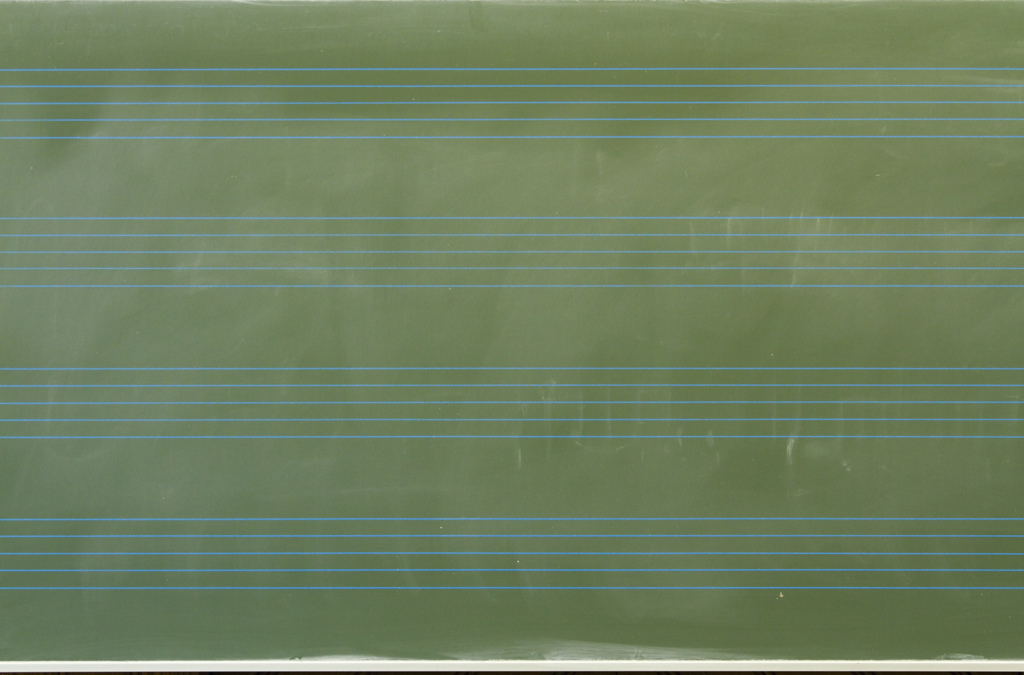 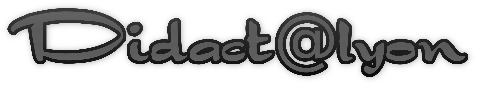 L’EXEMPLE DE L’ECRITURE
APPROCHE
 DISCIPLINAIRE

Lecture de corpus ou d’œuvre intégrale
Travail sur des points de langue
Traitement d’un sujet et production écrite
Compte rendu des copies





APPROCHE 
DIDACTIQUE

Lecture de corpus ou d’œuvre intégrale
Situations d’échanges et d’interactions sur le processus d’écriture
Production d’écrits intermédiaires, travail de la réécriture
Travail sur les critères d’évaluation et mise au point d’un écrit
Compte  rendu des copies.
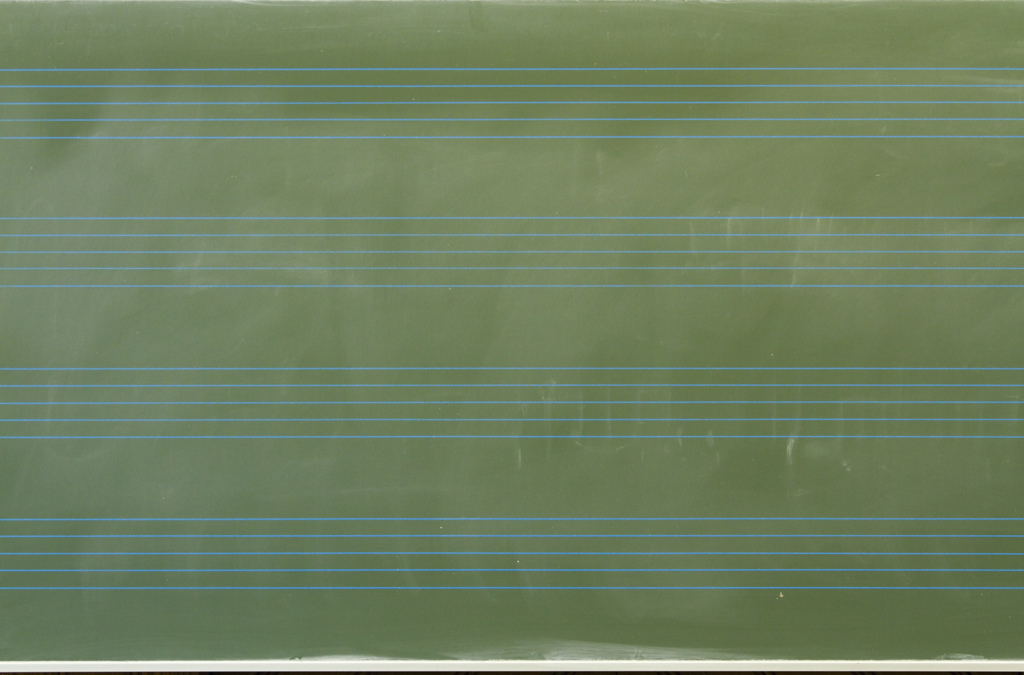 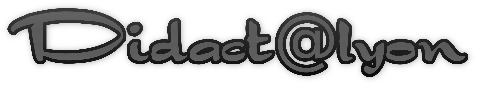 DES CHOIX, DES OBJECTIFS
L’enseignant didacticien entretient un ressourcement intellectuel et une veille disciplinaire et didactique, il ne présente pas une attitude résistante au changement.
Il met du sens dans ses propositions d’activités aux  élèves pour développer leur engagement et leur motivation.
Acteur impliqué, il exerce son autonomie par l’analyse des mutations du système scolaire en lien avec celles de sa discipline.